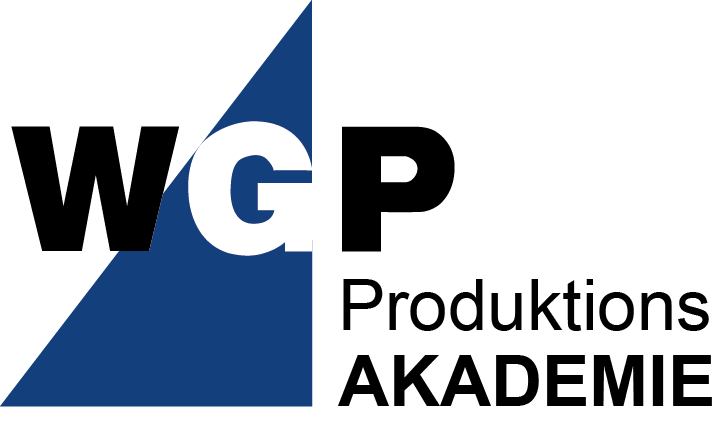 Vorname
Nachname


hat am TT.MM.JJJJ am Name Institut, Universität erfolgreich am Seminar

Name Seminar

teilgenommen.

Folgende Lehrinhalte wurden vermittelt:
…
…
…

Die Weiterbildungsveranstaltung gehört zu dem von der Wissenschaftlichen Gesellschaft für Produktionstechnik (WGP) begleiteten Qualifizierungsprogramm.
Ort, Datum
Unterschrift, Stempel
Wissenschaftliche Gesellschaft für Produktionstechnik e.V.
Campus-Boulevard 30
52074 Aachen